Ishikawa and Pareto
Skorkovsky ,KPH MU
TQM and Ishikawa FBD
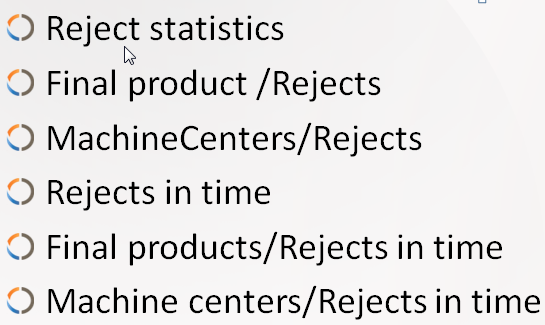 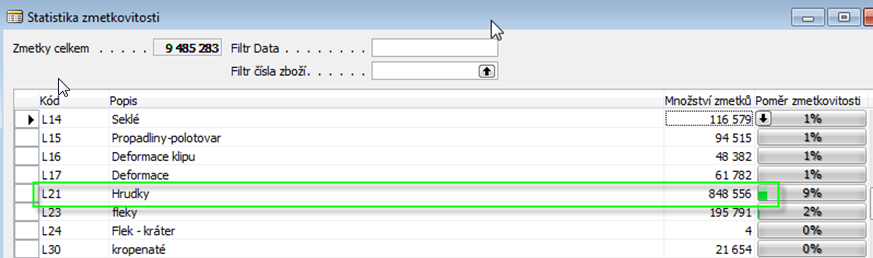 Inventory
Suppliers
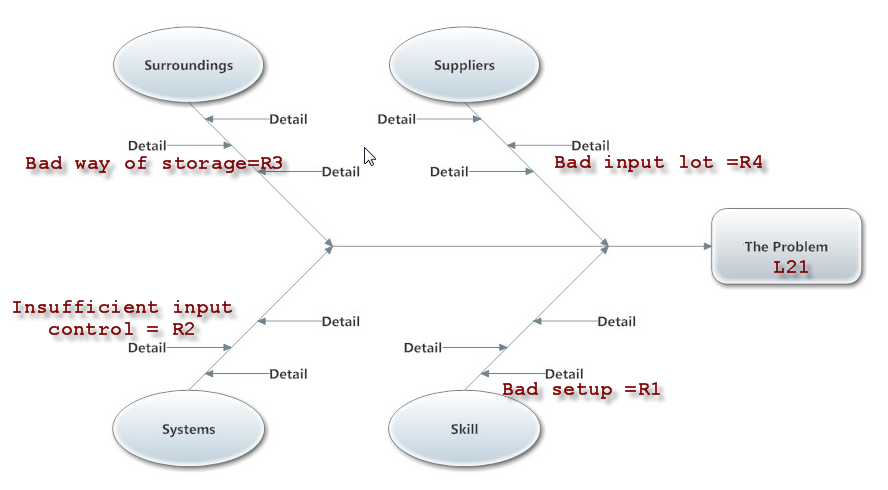 Score
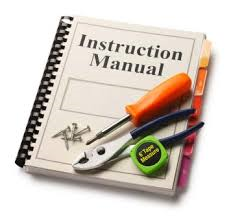 Manual for urgent 
reject cause elimination 

(to establish correct priority of remedy actions)
Measurments
Machine s
Every reject type ->one Ishikawa diagram (electronic version)
Pareto chart : a posibility to split up reject and setup priorities
High priorities
Lorenz curve
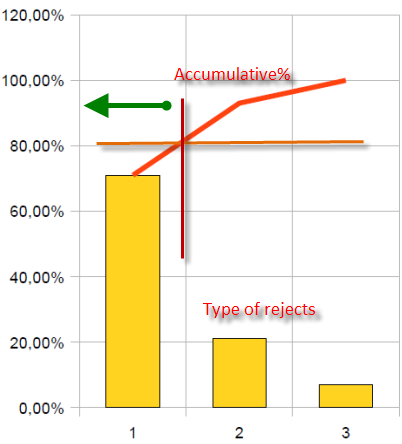 Pareto analysis per every type of reject
Higher priorities for reject type L1
Type – what happened
Cause – the reason why we have got it
22=7+2+4+……+8+…
36,36=7/22; …..
68,18=36,36+31,82;…..
4
TQM
Good day to everybody
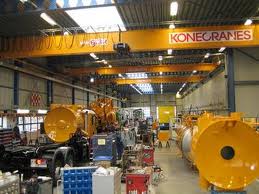 5